IASIS NGO
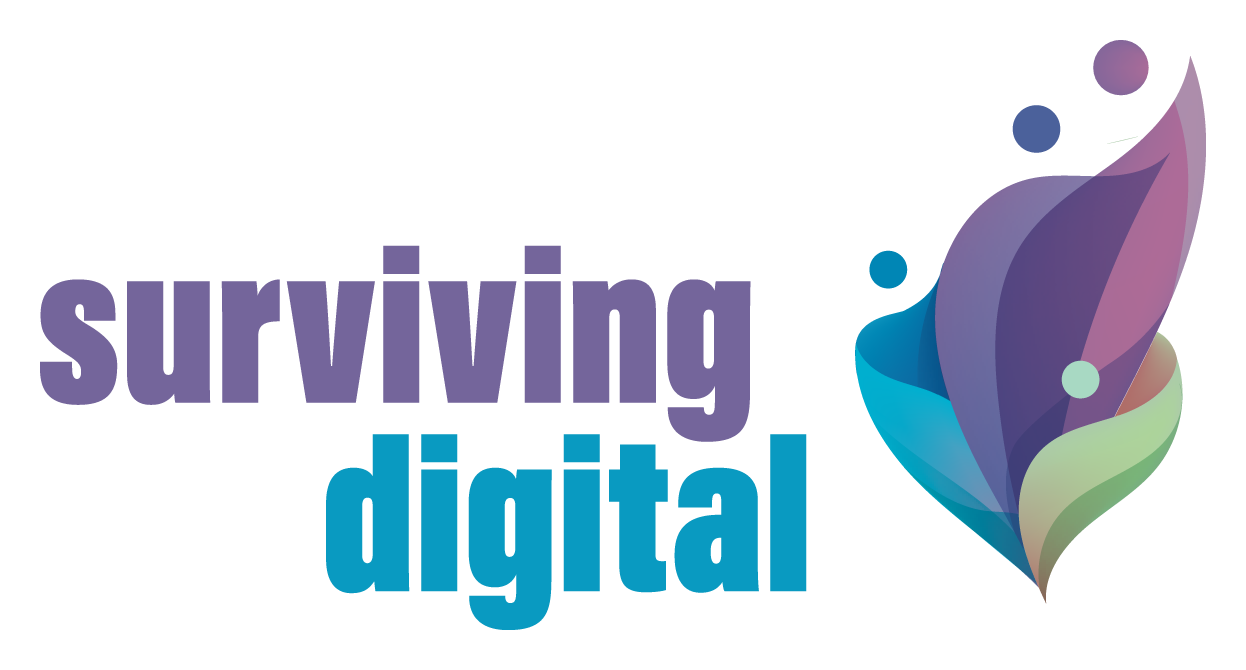 Surviving Digital:PR1:Study: Identification of innovative practices to support the fight against screen addiction
Interviewer’s Portrait
www.website.eu
Surviving Digital
www.website.eu
By
Partner Name
2022-2024
Document Name
”
"Resistance of the patients is one of the challenges in the fight of screen addiction phenomena, as they don’t consider it as an addiction."
Marianna Anagnostopoulou
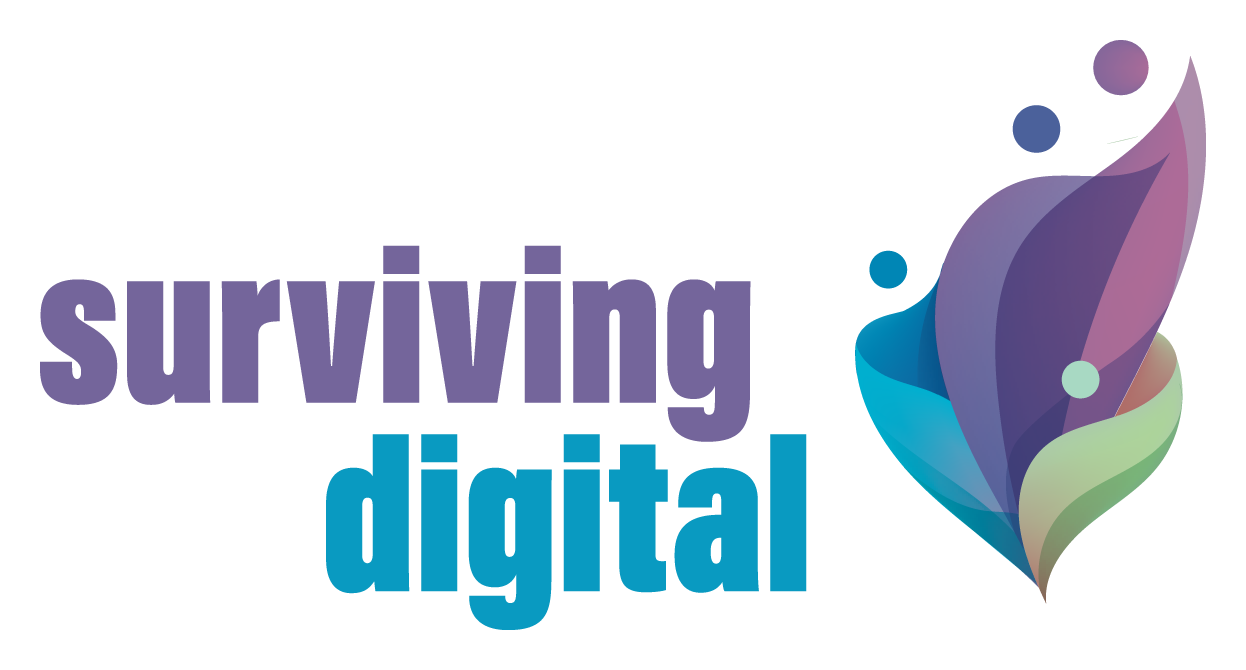 Sub-heading
What are the challenges that are faced by the professionals and caregivers in the fight of screen addiction phenomena?
“Resistance of the patients as they don’t consider it as an addiction
. More
specifically, they
think that
it does not have immediate consequences in the

body
as
they do not detect the
symptoms. As a
consequence,
they don’t seek for
help, but their families
do so.”
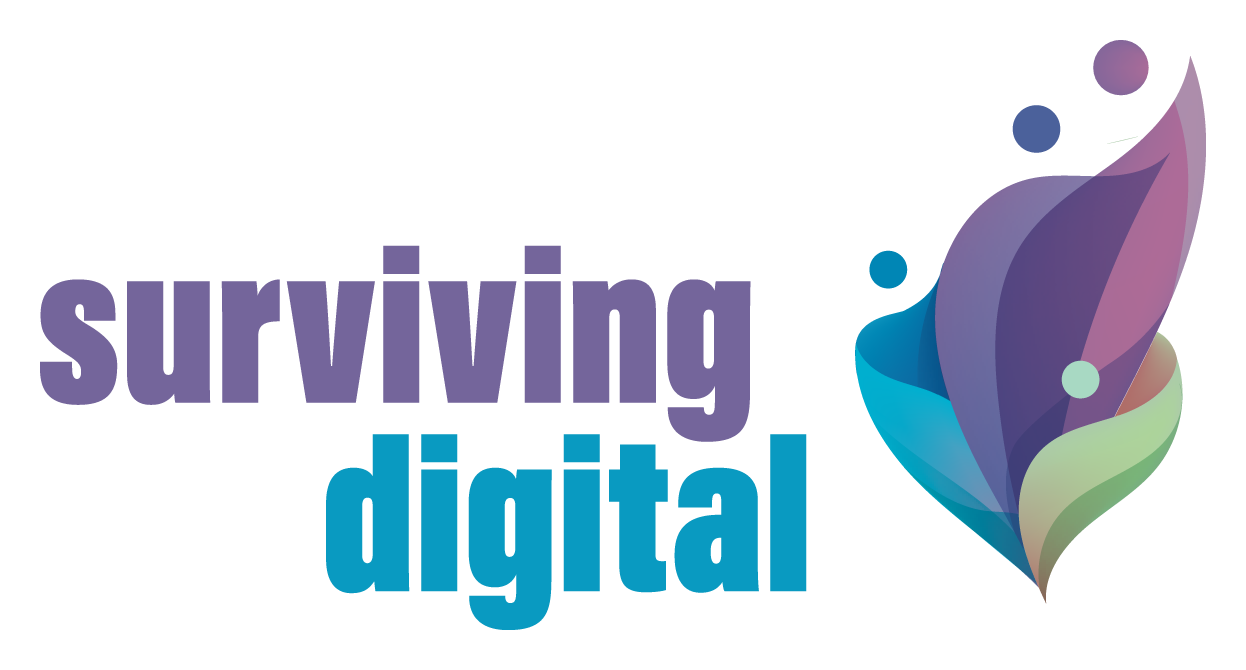 Sub-heading
What are the appropriate conditions for successful contributions and positive outcomes of implementing such interventions in the working or everyday environment?
“Willpower on
behalf
of people who are addicted
or
who
perform
such symptoms
of addiction
,
as well as
an
inclusive environment,
including
peer support group.”
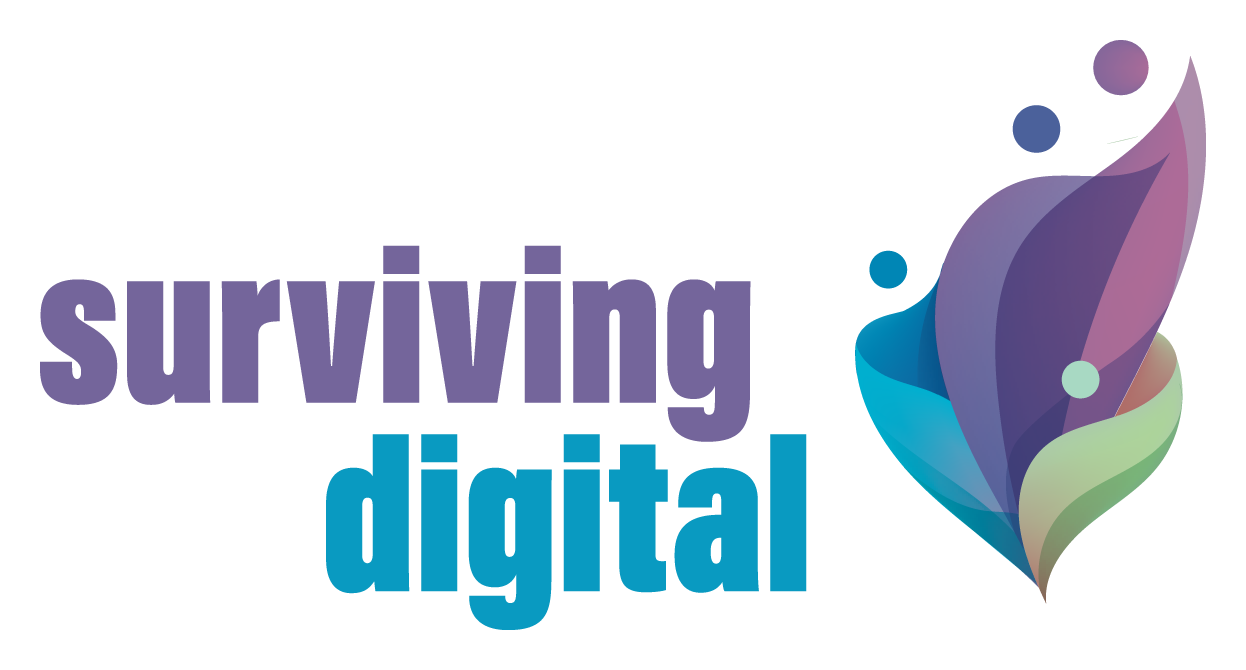 Sub-heading
What is the impact of such approaches?
“In the
psychological
-personal
aspect, the impact of such approaches is the
empowerment of mental health and personal development. In the social aspect, the
individuals are empowered as they are socialized again


and finally
concerning the
professional
aspect, people have the chance
to re-join
professional frameworks, and therefore
also have a
financial benefit.”
Heading
Click to type…
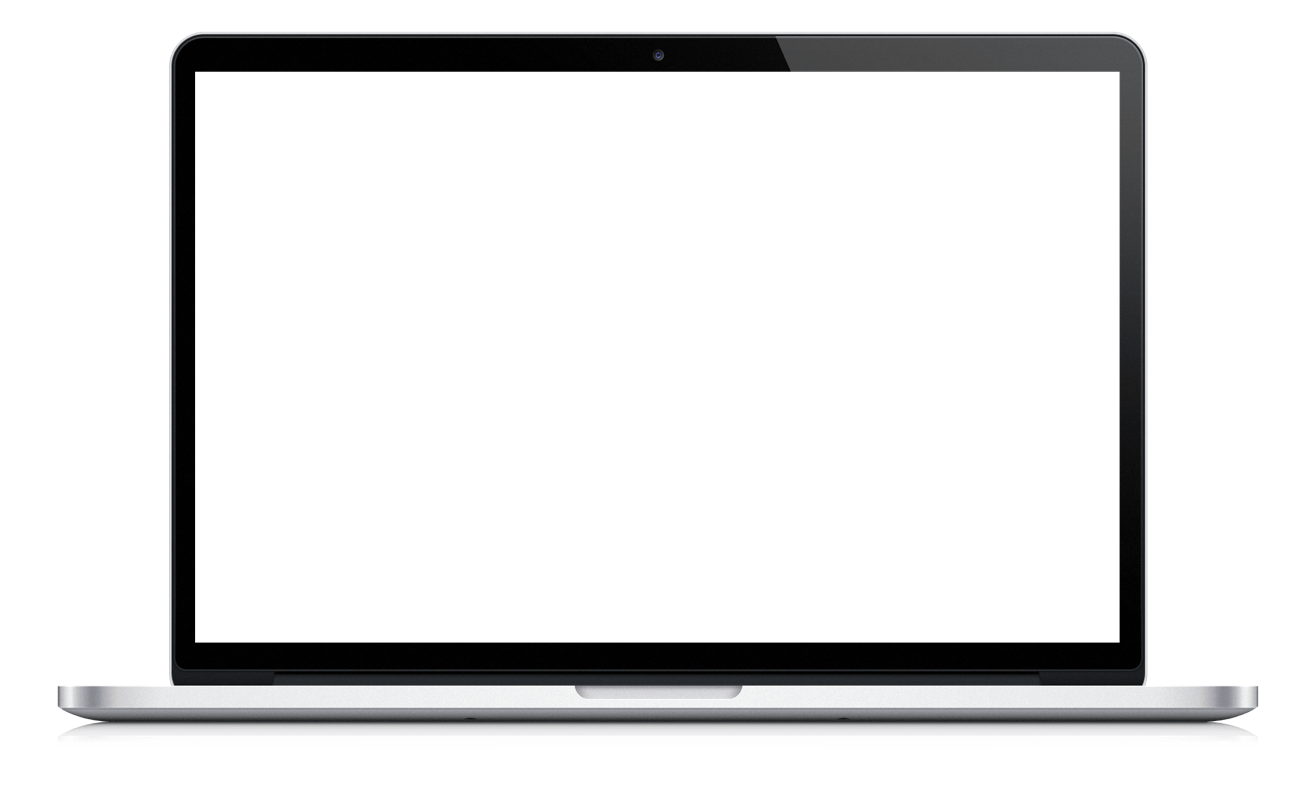 Website Here
follow our journey
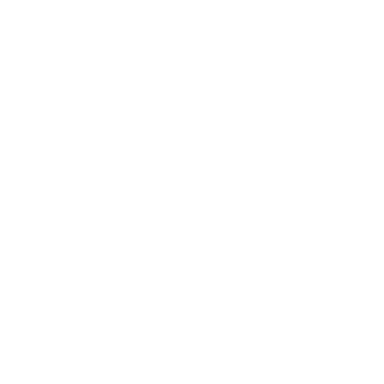 www.website.eu